21. Lung Volume Opposition
New Zealand
2017
The Problem
Determine the lung volume of a human with the best possible precision. Is it possible to detect differences in lung capacities for each member of you team? Is it possible to apply your method to determine the lung volume of your opponent during the fight?
2
Addressing the problem
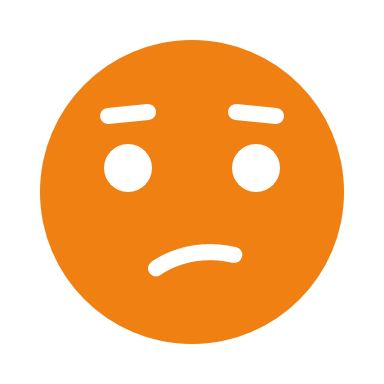 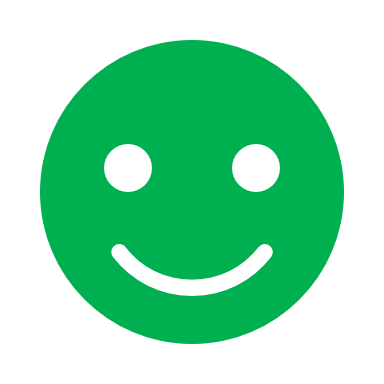 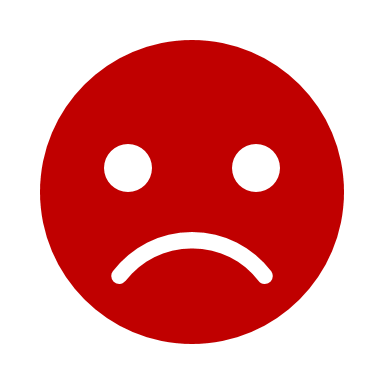 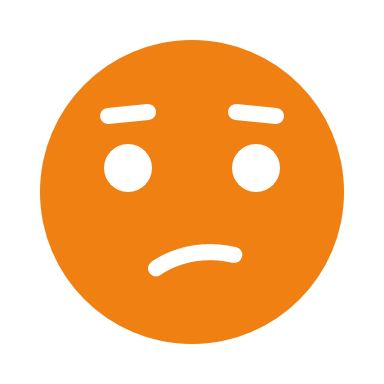 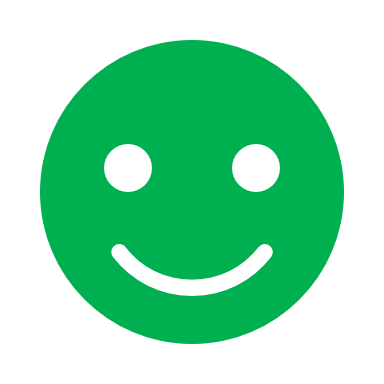 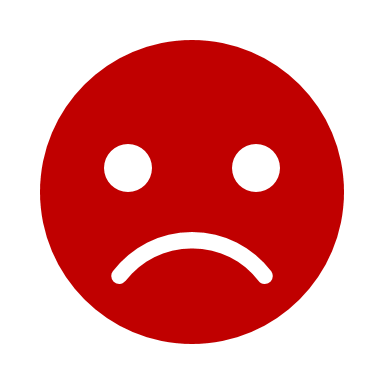 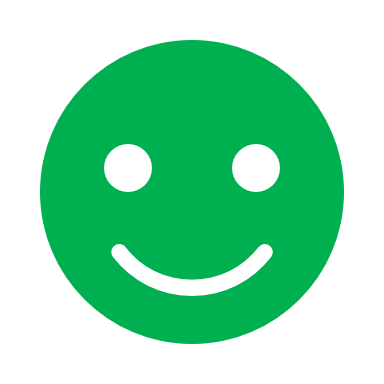 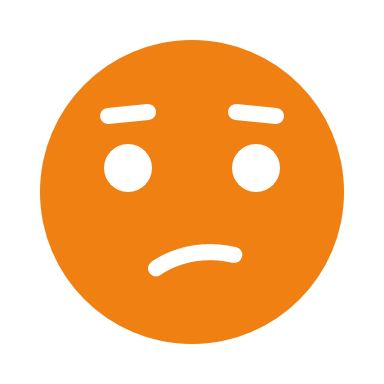 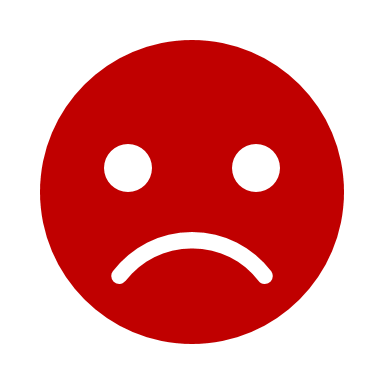 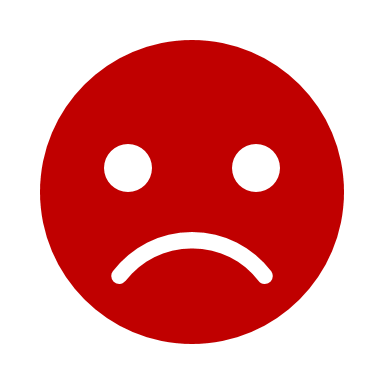 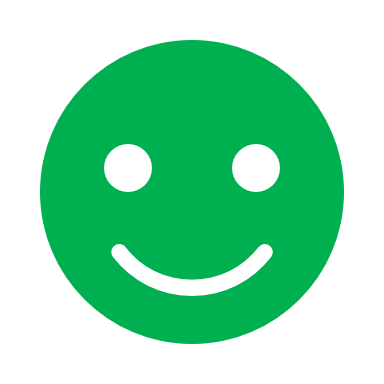 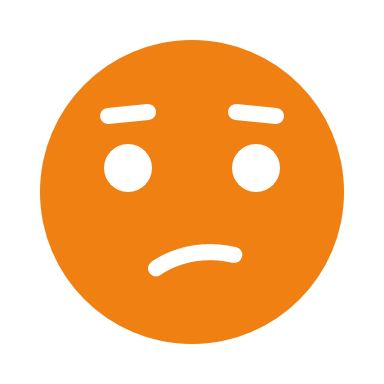 3
Strengths
Theory
Practical
-Used equation
4
Weaknesses
Theory
Practical
-Inaccurate application of equations
-Theory not applied to experiment
-Lack of explanation
-No data
-No full volume
-Inaccurate data collection methods
-Variables not controlled
-Did not measure lung capacities of each team member 
-
5
Points for discussion
Determining the lung volume of opponent
How lung capacities can vary and what causes variation?
How theoretical model works?
Did you get results
6
7